BIO311 ACADEMIC PRESENTATION SKILLS
Assoc. Prof. Dr. Fadime Kıran
Assoc. Prof. Dr. İlker Büyük
Assist. Prof. Dr. Şeyda Fikirdeşici Ergen
Communicate a message
The aim of designing and delivering a presentation is to communicate a message to an audience.
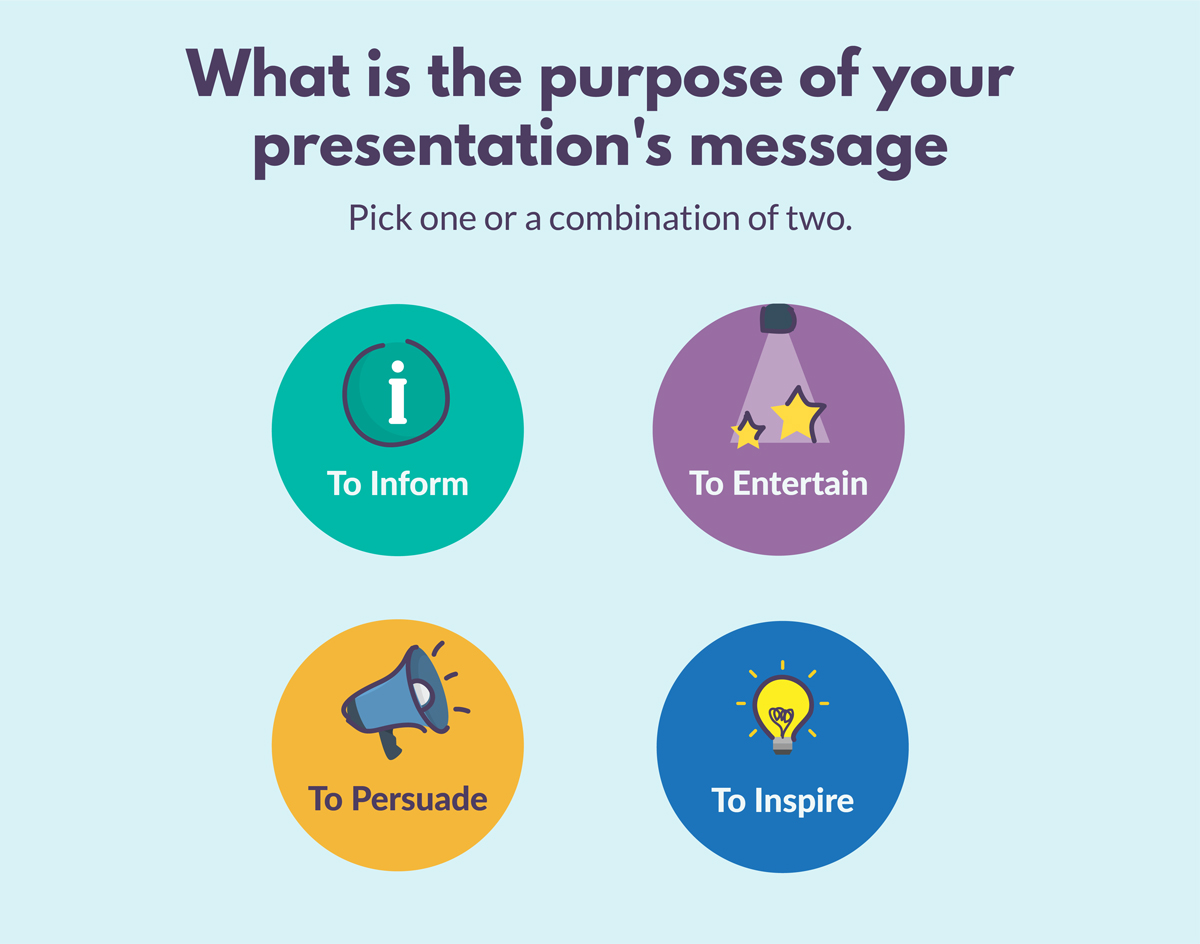 Know Your Target Audience
The first question you should ask before designing a presentation is:
Who will be in the audience? 

The second one is 

What will they be expecting?
 Your content may be exactly the same from presentation to presentation, but the format and delivery you choose can and should change from one audience to another.
Demonstrate care and respect for your audience
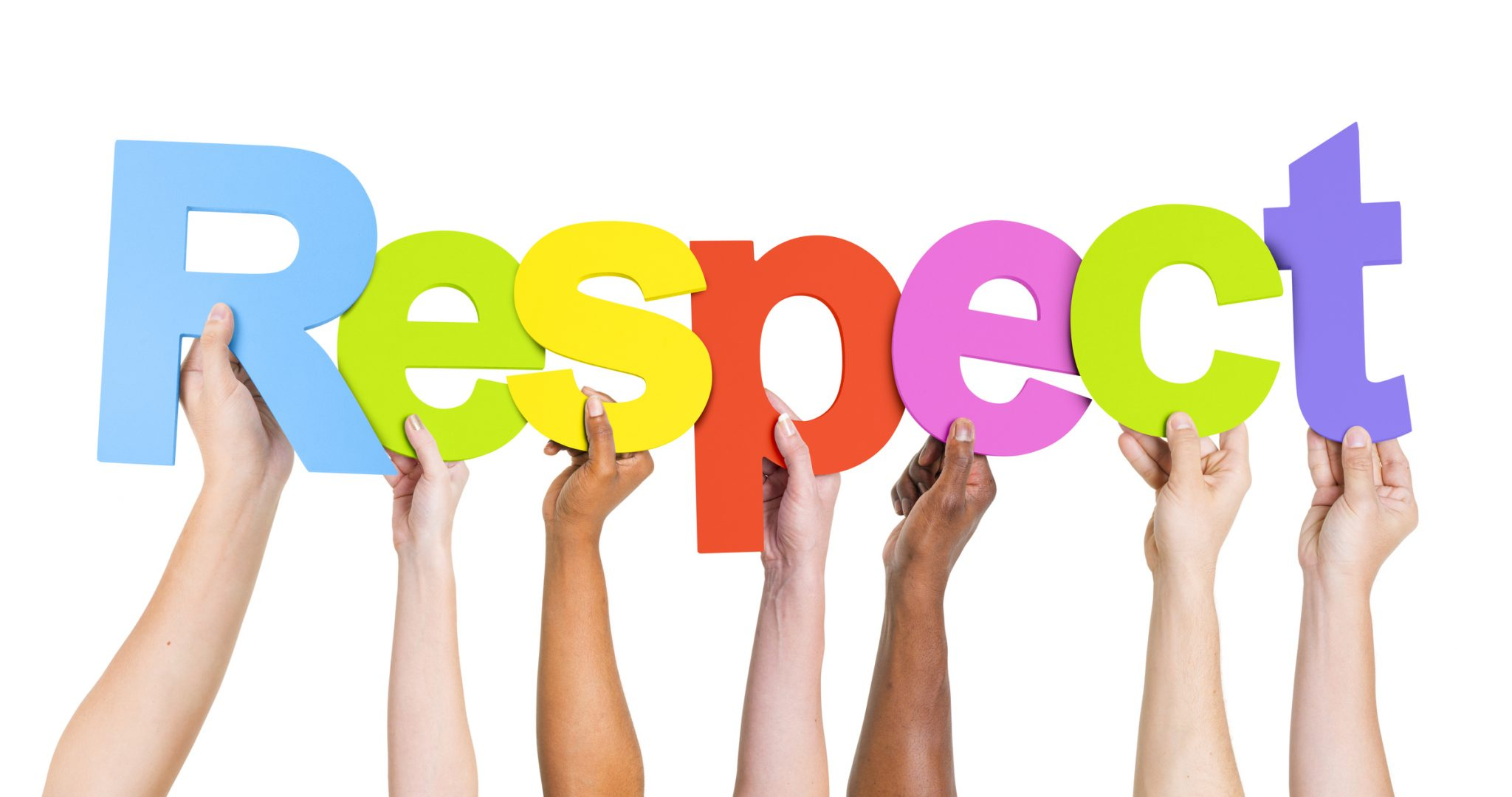 References
Davis, M. 2005. Scientific Papers and Presentations, Revised Edition Elsevier
Wallwork, A. 2016. English for Presentations at International Conferences, Springer.
Carter, M. 2020. Designing Science Presentations, A Visual Guide to Figures, Papers, Slides, Posters, and More, Academic Press.